ФОРМЫ С ЛОКАТИВНЫМ И ИНСТРУМЕНТАЛЬНЫМ ЗНАЧЕНИЯМИВ ЗАПАДНЫХ ДИАЛЕКТАХ ТУНДРОВОГО НЕНЕЦКОГО ЯЗЫКАВ ИСТОРИЧЕСКОЙ ПЕРСПЕКТИВЕ: АРХИВНЫЕ МАТЕРИАЛЫ И СОВРЕМЕННЫЕ ПОЛЕВЫЕ ДАННЫЕ
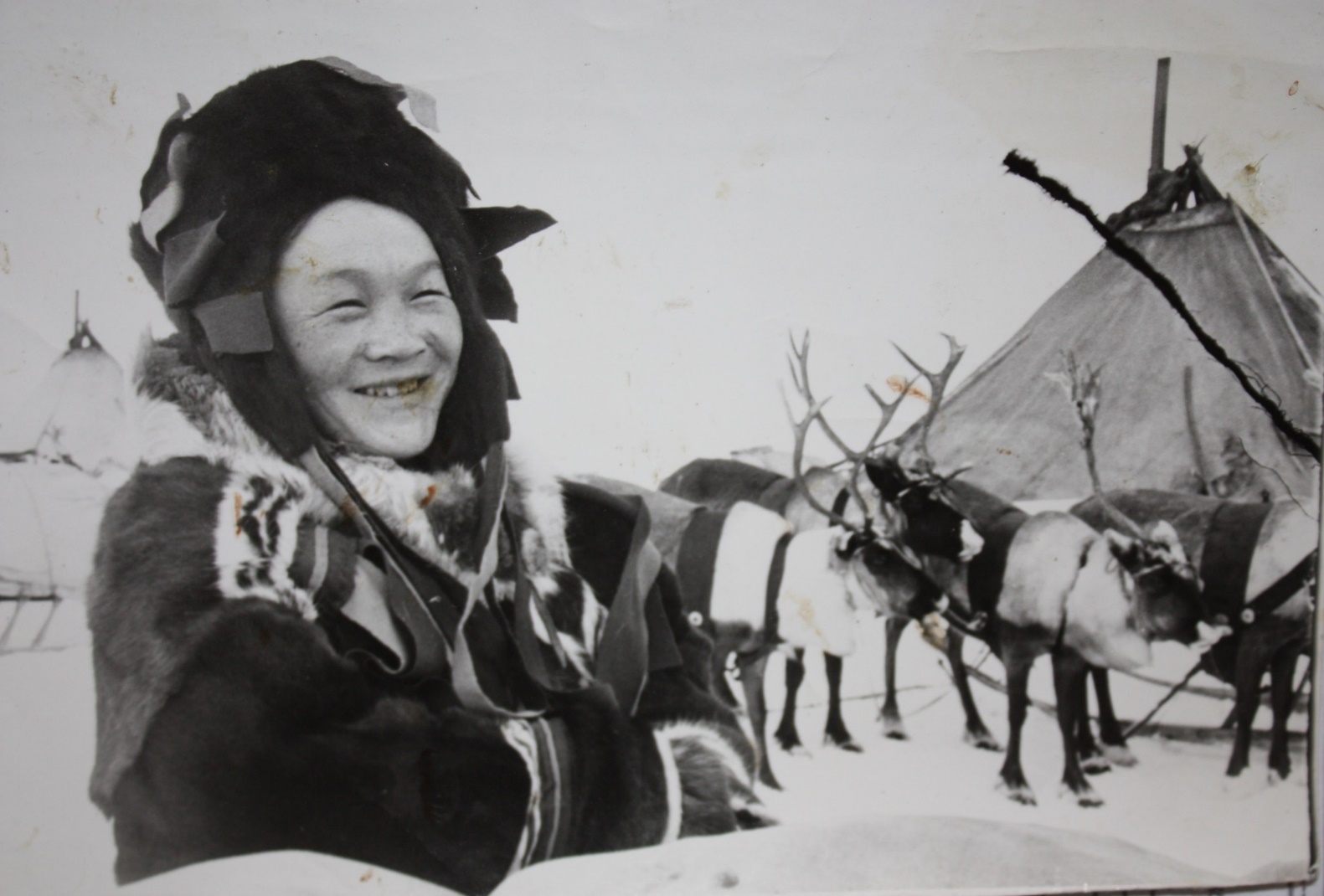 Мария Амелина 
(Институт языкознания РАН, 
Институт системного программирования 						         
им. В. П. Иванникова РАН, Москва)

27 марта 2021 г.
VIII Конференция-школа
«Проблемы языка: 
взгляд молодых ученых»



Фото Г. С. Кожевина (из личного архива И. Н. Бобриковой, Канинская тундра). 
Исследование проводилось при поддержке проекта РНФ 20-18-00403 «Цифровое описание диалектов уральских языков на основании анализа больших данных».
Тундровый ненецкий язык и тундровые ненцы
< северносамодийские < самодийские < уральские
устаревшие названия (вместе с лесным ненецким) — юрако-самоедский, самоедский, юракский язык
численность тундровых ненцев и носителей тундрового ненецкого языка



хозяйственная деятельность — крупностадное оленеводство 
(+ рыболовство, охота)
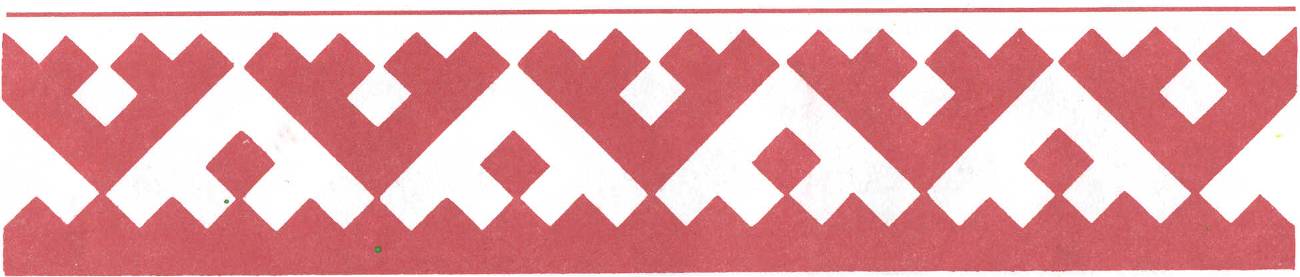 Автор карты: Ю. Б. Коряков.
Диалектное членение тундрового ненецкого языка
Диалектное членение тундрового ненецкого языка
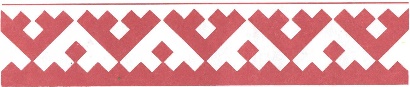 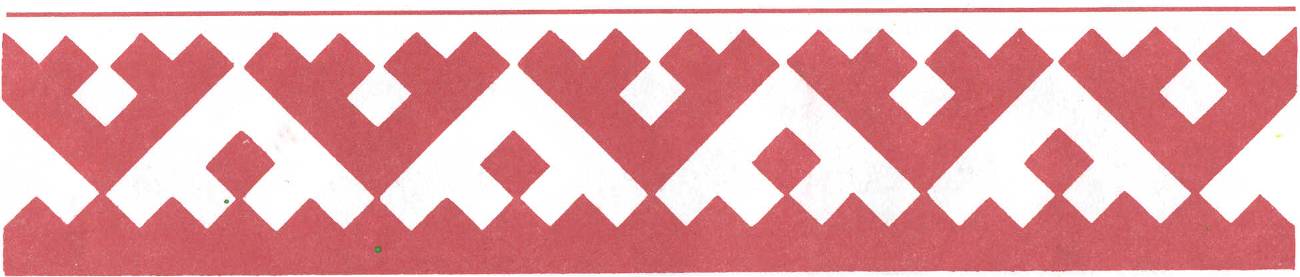 Автор карты: Ю. Б. Коряков.
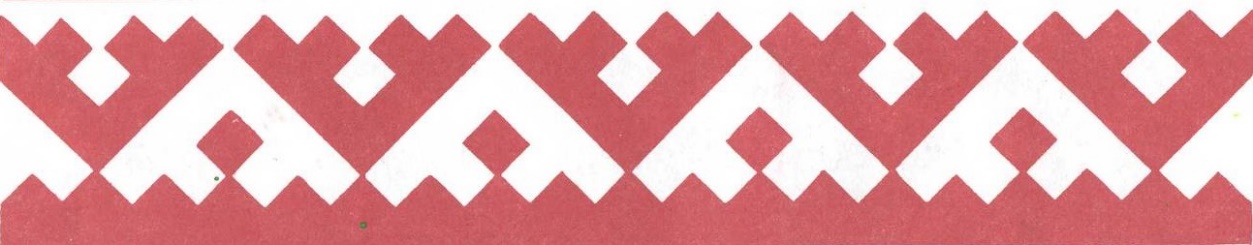 Носители западных диалектов тундрового ненецкого языка исторически находились в более длительном и тесном контакте с русскоязычным населением, чем тундровые ненцы восточного ареала. 

По этой причине западные диалекты тундрового ненецкого языка находятся под более существенным влиянием русского языка, чем восточные диалекты, а степень сохранности западных диалектов оказывается намного ниже, чем восточных.

Таким образом, в настоящее время архивные материалы XIX в. по западным диалектам тундрового ненецкого языка приобретают всё бóльшую значимость, тем бóльшую, чем меньше становится современных носителей этих диалектов.
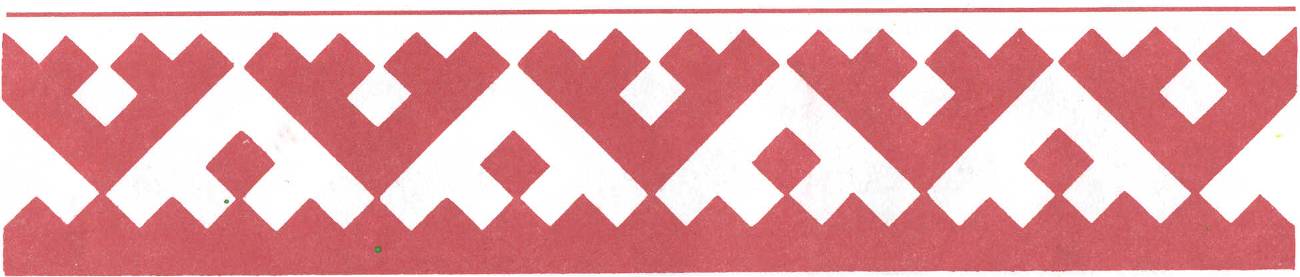 Автор карты: Ю. Б. Коряков.
Диалектное членение тундрового ненецкого языка
Архивный материал
“Samojedische Grammatik” («Грамматика самоедского языка») 
архимандрита Вениамина (Смирнова)
Оригиналы архивных материалов: Санкт-Петербургский филиал ФГБУ науки Архива Российской академии наук (Архива РАН), фонд рукописей трудов Андрея Михайловича Шёгрена (1794—1855), фонд 94, опись 1, дело № 25 (далее: SamGr) 
Дело № 25 насчитывает 78 листов и представляет собой выдержки из рукописи архимандрита Вениамина (Смирнова) о грамматическом строе тундрового ненецкого языка с опорой на западные диалекты (в первую очередь на «мезенско-канинско-тиманский» диалектный континуум) — на говоры ненцев, населяющих бассейн р. Мезень, Канинскую и Тиманскую тундры (т. н. Канино-Тиманье), а также Малоземельскую тундру.
Расшифровка и набор рукописных материалов был осуществлен к.ф.н. Ириной Владимировной Бегунц в 2019 г. в рамках совместной работы по проекту РНФ № 15-18-00044.
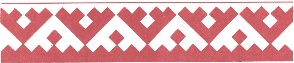 Диалектное членение тундрового ненецкого языка
Архимандрит Вениамин (в миру Василий Никифорович Смирнов)
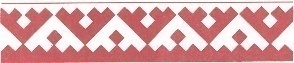 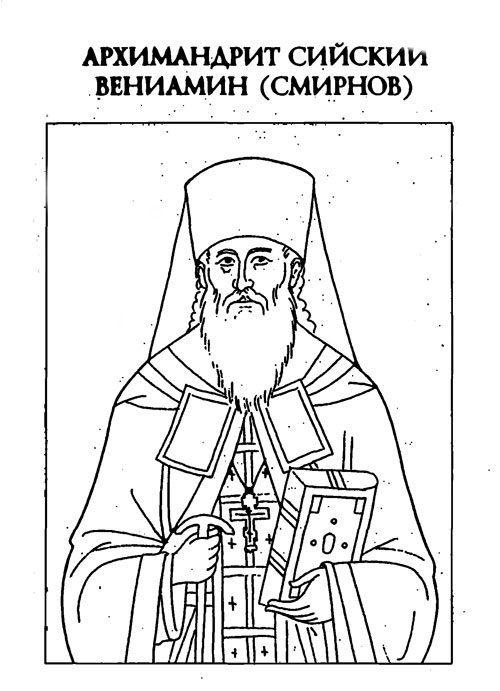 родился около 1782 г. 

в с. Вонгуда Онежского уезда Архангельской губернии 

в семье священника Никифора Иларионовича Смирнова

[Православная энциклопедия, VII: 648—649]
Диалектное членение тундрового ненецкого языка
Архимандрит Вениамин (в миру Василий Никифорович Смирнов)
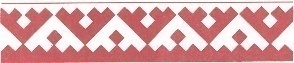 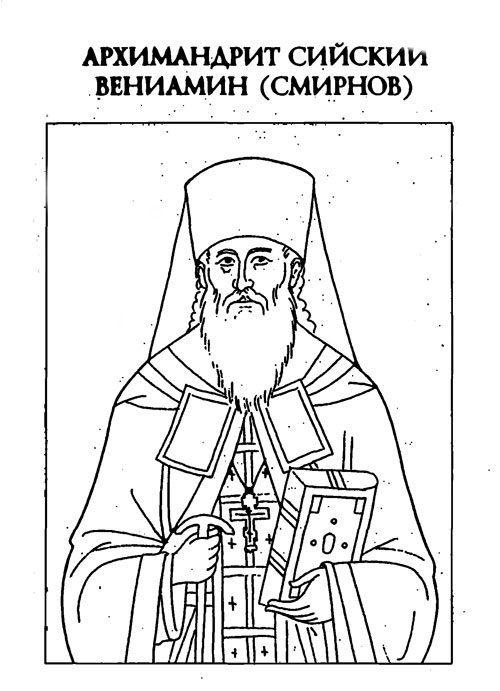 прошел обучение в Архангельской духовной семинарии
10 декабря 1811 г. пострижен в монашество 
25 декабря 1811 г. рукоположен в иеродиакона
6 января 1812 г. рукоположен в иеромонаха 
в 1813 г. возведен в сан игумена и назначен настоятелем Корельского монастыря во имя св. Николая-Чудотворца 
5 апреля 1820 г. переведен в Свято-Троицкий Антониево-Сийский монастырь 

[Православная энциклопедия, VII: 648—649]
Диалектное членение тундрового ненецкого языка
«Самоедская миссия» архимандрита Вениамина
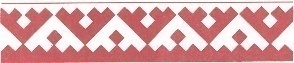 1824 г. — новый «самоедский» (ненецкий) этап в жизни архимандрита Вениамина 

указом императора Александра I (от 5 августа 1824 г.) и по инициативе Архангельского епископа Неофита (Докучаева-Платонова) была создана «самоедская миссия»

проповедь христианства среди ненцев («самоедов») в Мезенском уезде на севере Архангельской губернии
Диалектное членение тундрового ненецкого языка
«Самоедская миссия» архимандрита Вениамина
управляющий миссии — архимандрит Вениамин 
священники Ф. Истомин и М. Леонтьевский, причетники Я. Истомин и В. Двойников (ненец, помогавший в переводе Евангелия на тундровый ненецкий язык), С. Апицын (ненец-переводчик)

29 января 1825 г. члены миссии отправились из Архангельска в г. Мезень, который был избран центром миссии. 

В 1826—1828 гг. миссия действовала в Большеземельской тундре (на орографически правом берегу р. Печоры) и Малоземельской и Тиманской тундрах (на левом берегу р. Печоры), опорным пунктом миссии стал Пустозерск. 

В 1829 г. миссия вернулась в Мезень для завершения христианизации Канинской тундры.
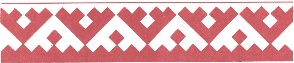 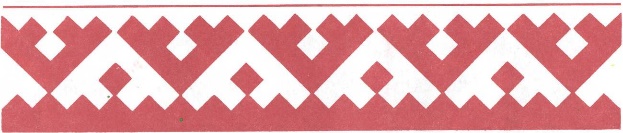 Архангел. губерния в 1890 г. Карта из энциклопедического словаря Брокгауза и Ефрона (т. 2, стр. 214). Мезенский уезд не менял своих границ с 1796 по 1891 гг.
Диалектное членение тундрового ненецкого языка
“Samojedische Grammatik” («Грамматика самоедского языка») архимандрита Вениамина (Смирнова)
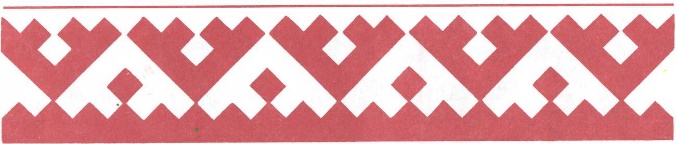 “Samojedische Grammatik” («Грамматика самоедского языка») архимандрита Вениамина (СПб. филиал Архива РАН, фонд 94, опись 1, дело № 25, 78 лл.) представляет собой рукопись на трёх языках: 

1) в ней приводятся словоизменительные парадигмы на тундровом ненецком языке (в основу диалектной базы легли западные диалекты);
 2) перевод и комментарии к грамматическим материалам даются в первую очередь на шведском языке в соответствии с нормами того времени (Андрей Михайлович Шёгрен, швед. Andreas Johan Sjögren, 1794—1855);
3) спорадически — комментарии на русском и переводы ненецких слов, помимо шведского, также на русский язык.
“Samojedische Grammatik” («Грамматика самоедского языка») архимандрита Вениамина (Смирнова)
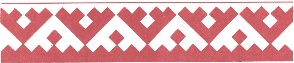 Грамматические парадигмы на тундровом ненецком языке приводятся 
то в записи на кириллице (в дореволюционной орфографии), 

2) то на латинице, 

3) а также иногда кириллическая и латинская графические системы оказываются смешаны в записи одной парадигмы или даже одной словоформы.
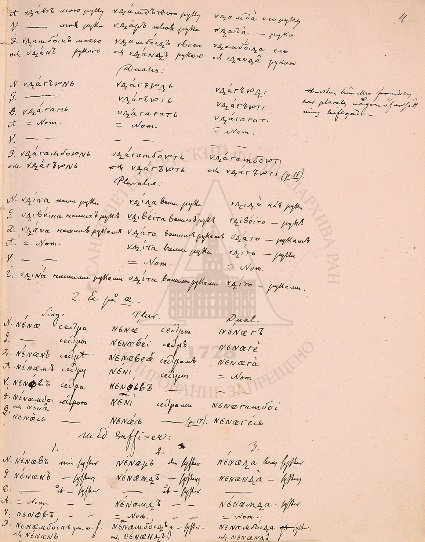 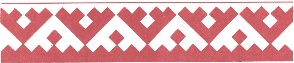 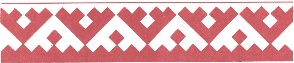 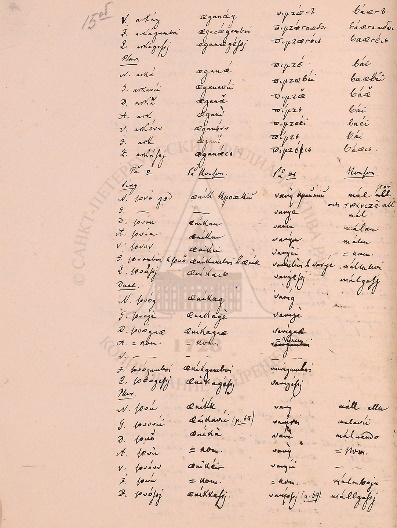 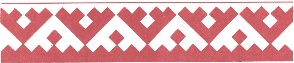 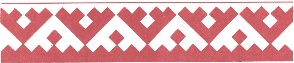 Графические особенности “Samojedische Grammatik” («Грамматики самоедского языка») архимандрита Вениамина (Смирнова)
обозначение палатализованности или палатальности предшествующих согласных: 




2) передача фонем /u/ и /ū/ с помощью кириллической буквы «ижица» ѵ
3) фонологическая длительность ненецких долгих гласных фонем верхнего подъема /ī/ и /ū/ в рукописи не обозначается
4) не имеет отдельного графического обозначения фонема /ǝ/
5) не имеют отдельного графического обозначения гортанные смычные согласные фонемы
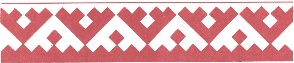 Графические особенности “Samojedische Grammatik” («Грамматики самоедского языка») архимандрита Вениамина (Смирнова)
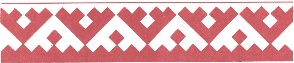 В ненецких формах в рукописи проставлено ударение. 

Для графического отражения акцентной системы западных диалектов тундрового ненецкого языка используются диакритические символы:  
1) акут  ́ («острое ударение», /-образный штрих над буквой);
2) гравис  ̀ («обратное ударение», «слабое ударение», \-образный штрих над буквой); 
3) циркумфлекс  ̂ («крышечка»);
4)  ̌ («перевернутая крышечка»).
Графические особенности “Samojedische Grammatik” («Грамматики самоедского языка») архимандрита Вениамина (Смирнова)
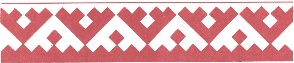 Благодаря использованию четырех разных диакритических символов для обозначения ударения в рукописи SamGr различаются на письме омонимичные и квазиомонимичные падежно-числовые формы, например:  
ѵдà ‘рука’ <ŋúda ‘рука’ NOM.SG> 
ѵдâ ‘рукою’ <форма INSTR.SG от ŋúda ‘рука’, ŋúda-xə̀na (> ŋudā́na) ‘рука’-LOC/INSTR.SG> 
ѵдá ‘руки’ <ŋúda-ʔ ‘рука’-NOM.PL> 
ѵдǎ ‘рукамъ’ <ŋúda-x°ʔ ‘рука’-DAT.PL> [3об.]

ѵдàсь ‘рукою’ <форма LOC.SG от ŋuda ‘рука’> 
ѵдáсь ‘руками’ <форма LOC.PL от ŋuda ‘рука’> [3об.]
Именные парадигмы в рукописи SamGr
В «Грамматике самоедского языка» архим. Вениамина (на 16-ти первых листах) представлено 36 парадигм склонения имен (существительных, прилагательных и числительных) разных типов основ (всего 2340 парадигматических форм): 
[1] ѵдà ‘рука’, тип основы — N a→yi; ср. ӈуда [Т: 402], nguda [S: 180];
[2] Nє́Næ ‘сестра’, тип основы — N ya→yi; ср. неня, не ня [Т: 301, 290], nye nya [S: 242, 233];
[3] æлè ‘dag’ <‘день’>, тип основы — N ya→e; ср. яля [Т: 838], yalya [S: 232];
[4] chabì ‘tjinare’ <‘слуга’>, тип основы — N yi≡ ~ +ӱ+ye (в рукописи по типу N +ӱ+ye); ср. хăби [Т: 708], хøbyi [S: 272];
[5] anò ‘båt’ <‘лодка’>, тип основы — N o→u; ср. ӈaно [Т: 383], ngøno [S: 305];
[6] mærjò ‘bok’ <‘книга’>, тип основы — N yo→yu; ср. мярё (б.-з., вост.) ‘замша’, (кр.-зап.) ‘бумага; письмо’ [Т: 279], myaryo [S: 312];
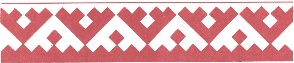 Именные парадигмы в рукописи SamGr
[7] tù ‘eld’ <‘огонь’>, тип основы — N 1 ≡; ср. ту [Т: 673], tu [S: 368, 520];
[8] Nє́Nю, nienju ‘dotter’ <‘дочь’>, тип основы — N 1 ≡ ˊ; ср. неню, не ню [Т: 301, 290], nye nyú [S: 242, 368, 492, 495];
[9] ервъ ‘herre’ <‘господин’>, тип основы — N ø→o; ср. ерв ‘хозяин’, ‘начальник, командир’ [Т: 103—104], yerw° [S: 150, 540];
[10] æнсоéгалава ‘мое п. <поле>’, тип основы — N a→yi; ср. я’ сояӈгăлăва, yah soyangkøl°wa [S: 73, 510];
[11] iǽдарма ‘помышленiе’, тип основы — N a→yi; ср. и’ ядэрма ‘раздумье’ [Т: 130], yí + yaderma [S: 275, 537];
[12] хартаì ‘воля’, тип основы — N +w+ye ˊ; ср. хăрта ‘он сам, она сама, оно само’ [Т: 751]+ и ‘ум, разум’ [Т: 130]; xør°ta 3SG [S: 29, 320] + yí [S: 275];
[13] aè ‘kropp’ <‘тело’>, тип основы — N ya→yø; cр. ӈая ‘кожа (человека)’, ‘тело’ [Т: 391], ngaya [S: 236];
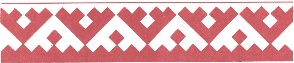 Именные парадигмы в рукописи SamGr
[14] Nicє̀ ‘fader’ <‘отец’>, тип основы — N ya→yø; ср. нися̌ [Т: 315], nyísya [S: 235];
[15] мáрzь ‘плечо’, тип основы — N yø≡ ~ →yo ~ →ye (в рукописи представлен тип N yø→yo); ср. мăрць [Т: 238], mørcy° [S: 153, 484];
[16] cє̀i ‘hjerta’ <‘сердце’>, тип основы — N yø≡; ср. сей [Т: 542], syey° [S: 166];
[17] páidy ‘щека’, тип основы — N e~iø; ср. пайды [Т: 435], pay°di° [S: 57, 501];
[18] сæ̀ ‘ansigte’ <‘лицо’>, тип основы — N t+o; ср. ся”(д) [Т: 608], syaq [S: 324];
[19] i ‘vatten’ <‘вода’>, тип основы — N t+ye ˊ; ср. и”(д) ‘вода’ [Т: 152], yiq [S: 329];
[20] ind ‘ande’ <‘дыхание’>, тип основы — N t+ye ~ +o; ср. инд”(д) [Т: 143—144], yínt°q [S: 322, 542];
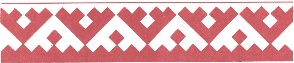 Именные парадигмы в рукописи SamGr
[21] ním ‘namn’ <‘имя’>, тип основы — N m+ye ˊ; ср. ним’ (зап.) ~ нюм’ (б.-з., вост.) [Т: 313, 331], (зап.) nyim ~ (центр., вост.) nyum [S: 289, 292, 493, 494];

[22] Núm ‘Gud’ <‘Бог’>, тип основы — N m+o; cр. нум’ ‘небо’, ‘погода’, ‘высшее божество, Бог’ [Т: 320], N- num [S: 291, 490] (в работе [Salminen 1998] символ u c подчеркиванием обозначает, что в данном случае, скорее всего, представлен нейтральный по длительности гласный u, но, возможно, что и долгий ū [Salminen 1998: 18].)

[23] мы̀, mỳ ‘mage’, ‘брюхо’, тип основы — N n+o; ср. мы’(н) ‘сытость’ [Т: 266], mih [S: 268, 486]
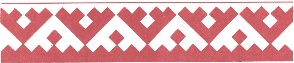 Именные парадигмы в рукописи SamGr
[24] arkà, тип основы — N a→i (~ →ø), в данном случае склонение идет по типу N a→ø; ср. ӈарка ‘большой, крупный; рослый’ [Т: 385—386], ngarka [S: 183];
[25] æganæ̀ ‘особенный’, тип основы — N ya→yi; ср. я̌ӈгня [Т: 846], yøngk°nya [S: 233, 536];
[26] пiрzè ‘hög’ <‘высокий’>, тип основы — N ya→yø; cр. пирця [Т: 469], pyircya [S: 231];
[27] vài ‘clar.’, тип основы — N yø≡; ср. вай (б.-з., зап.) ‘злой, злонамеренный, недобрый, лихой’ [Т: 37], W- way° [S: 157, 525];
[28] sovò ‘god’ <‘хороший’>, тип основы — N a→yi; ср. сăва [Т: 517—518], søwa [S: 225];
[29] æník ‘кроткий’, тип основы — N ø≡; cр. я̌ник [Т: 843], yønyik° [S: 61];
[30] varỳ ‘крайний’, тип основы — N e~iø; cр. вары [Т: 49], wari° [S: 58, 525];
[31] mál ‘all’ <‘весь, вся, всё, все’>, тип основы — Part; ср. мал’ [Т: 225], mal°h [S: 256, 485];
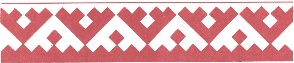 Именные парадигмы в рукописи SamGr
[32] 1) opòi ‘1’, тип основы — N 0~ӱø, ~ yø≡; 2) óp ‘1’, тип основы — N p+o; ср. 1) ӈопой [Т: 398], ngopoy° [S: 168, 498]; 2) ӈоб” [Т: 394], ngob [S: 237, 498];

[33] óleri ‘1’, тип основы — N yi≡; ср. ӈолери (б.-з.) ‘один-единственный’ [Т: 398], ӈо”лери ‘единственный’ [Т: 401], ngoqlyeryi [S: 274, 498];

[34] sidє̀ ‘2’, тип основы — N ya→ø ~ →yi; ср. сидя [Т: 557], syidya [S: 232];

[35] nǽr ‘3’, тип основы — N r+o; ср. няхăр” [Т: 361], nyax°r [S: 342];

[36] tét ‘4’, тип основы — N ø≡ ~ →ye; cр. тет [Т: 651], tyet° [S: 137]
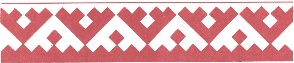 Диалектное членение тундрового ненецкого языка
Lexical Entries / Лексические входы (84)http://lingvodoc.ispras.ru/dictionary/2865/5/perspective/2865/6/view
Диалектное членение тундрового ненецкого языка
Paradigms / Парадигмы (2340)http://lingvodoc.ispras.ru/dictionary/2865/5/perspective/2865/7/view
Данные по современному тундровому ненецкому языку, привлекаемые к сопоставлению
Данные этих архивных материалов последовательно сопоставляются нами с данными по современному тундровому ненецкому литературному языку на основе центрального, большеземельского диалекта (далее СТНЛЯ). СТНЛЯ как единая основа для сопоставления, как наиболее детально описанная и общеизвестная система, как «нулевая точка отсчета» для удобства сравнения и выявления уникальных особенностей. 

К сравнению также привлекаются полевые материалы автора по двум крайнезападным диалектам: 
1) материалы по канинскому диалекту, собранные в с. Ома Заполярного района Ненецкого АО (май―июнь 2011 г.) [ПМАКан];
2) материалы по колгуевскому диалекту, собранные в пос. Бугрино (остров Колгуев) Заполярного района Ненецкого АО (ноябрь 2018 г.) [ПМАКолг].
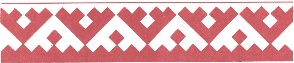 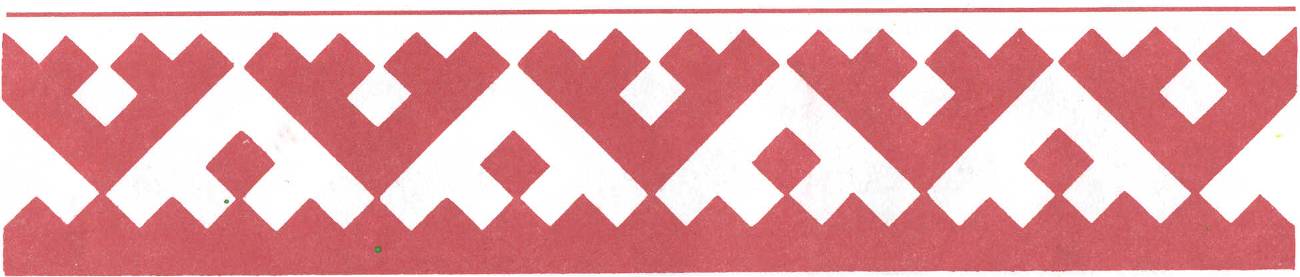 Автор карты: Ю. Б. Коряков.
Данные по современному тундровому ненецкому языку: фонологическая транскрипция
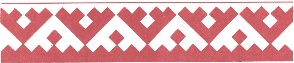 1) Символом ° здесь и далее обозначается «глубинная» гласная редуцированная фонема, значимая для морфонологии тундрового ненецкого языка (см. [Salminen 1998]).

2) Символом ʔ здесь и далее обозначен «глухой» («неназализ(ир)ованный») гортанный смычный согласный: 
= ” в записи Н. М. Те­рещенко [Терещенко 1965]; 
= q ― в обозначении Т. Салминена [Salminen 1998].

3) Символом ˀ здесь и далее обозначен «звонкий» («назализ(ир)ованный») гортанный смычный согласный:
= ’ в записи Н. М. Те­рещенко [Терещенко 1965]; 
= h ― в обозначении Т. Салминена [Salminen 1998].
Грамматические категории имени в современном тундровом ненецком литературном языке
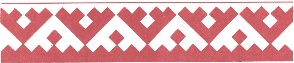 категория числа

категория падежа

категория посессивности (личной притяжательности) 

категория дестинативности (личного предназначения)
Грамматические категории имени в современном тундровом ненецком литературном языке
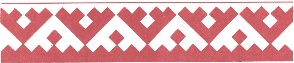 Категория числа

единственное число (SG)

двойственное число (DU)

множественное число (PL)

 В рукописи SamGr: также 3 числа, Sing(ul)., Dual., Plur.
Грамматические категории имени в современном тундровом ненецком литературном языке
Категория падежа
7 падежей 
3 «грамматических» падежа 
номинатив (именительный падеж, nominative = NOM) 
аккузатив (винительный падеж, accusative = ACC)
генитив (родительный падеж, genitive = GEN)
4 «местных» падежа 
датив (дательный, «дательно-направительный» падеж, dative = DAT)
локатив («местно-творительный» падеж, locative = LOC)
аблатив («отложительный» падеж, ablative = ABL)
пролатив («продольный» падеж, prolative = PROL; = просекутив, prosecutive, PROS в терминологии Т. Салминена [Salminen 1998]) 

см. [Терещенко 1947: 60; Nikolaeva 2014: 60]
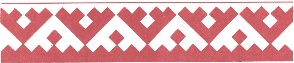 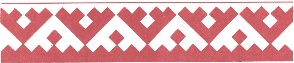 Грамматические категории имени в рукописи SamGr
Категория падежа
номинатив (именительный падеж, nominative) = N
аккузатив (винительный падеж, accusative) = A
генитив (родительный падеж, genitive) = G
датив (дательный, «дательно-направительный» падеж, dative) = D
локатив («местно-творительный» падеж, locative = LOC) 
							→ I (инструментальный)
							→ L (локатив, местный)
аблатив («отложительный» падеж, ablative = ABL)
пролатив («продольный» падеж, prolative = PROL) 



 формы аблатива и пролатива отсутствуют в рукописи SamGr
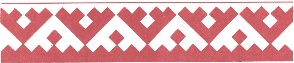 Особенности системы именного склонения западных диалектов тундрового ненецкого языка в рукописи SamGr (I пол. XIX в.) в сопоставлении с современными данными
Яркой особенностью падежной системы рукописи SamGr архим. Вениамина является выделение двух самостоятельных падежей c различающимися формами: 
инструментального (творительного) падежа (I. в SamGr); 
локатива, местного падежа (L. в SamGr). 
 Тогда как во всех современных диалектах тундрового ненецкого языка эти два падежных значения слиты в единой форме («местно-творительный падеж»): 
— LOC/INSTR.SG -х°na (-хəna) / -k°na (-kəna); 
— LOC/INSTR.PL -x°ʔna (-xəʔna) / -k°ʔna (-kəʔna); 
— LOC/INSTR.DU -x°ˀ / -k°ˀ + послелог nʲána.
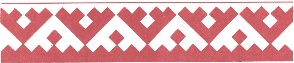 Формы инструментального падежа единственного числа в SamGr
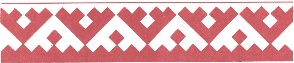 Формы инструментального падежа единственного числа в SamGr
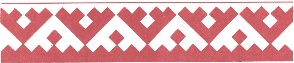 Формы инструментального падежа единственного числа в SamGr
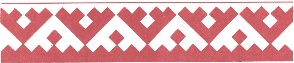 LOC/INSTR.SG в современных западных диалектах тундрового ненецкого языка
По нашим экспедиционным данным, в современных крайнезападных диалектах (канинском и колгуевском), как и в ненецком литературном языке, также представлена единая падежная форма LOC/INSTR.SG:
 фонетически реализующаяся с утратой -х- в интервокальной позиции 
и со стяжением -°- (-ə-) и предшествующего гласного в долгий гласный

кр.-зап. uda [uda] ‘рука’ NOM.SG 
кр.-зап. [udā́nɐ] LOC-INSTR.SG (< uda-xəna)
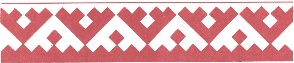 Выражение инструментального значения в современных западных диалектах тундрового ненецкого языка
Однако, по нашим полевым данным [ПМАКан; ПМАКолг], в крайнезападных ненецких диалектах для выражения именно инструментального значения в непосессивном склонении широко используется также форма на [-bójˀ] / [-pójˀ] (< *-(m)poj°ˀ): 
совр. канин. xər° ‘нож’ — [χərbójˀ] ‘ножом’

SamGr: первые варианты форм INSTR.SG
 ѵдамбòi, Nє́Næмбоi, æлембòiNъ, chabimbòin, anombòi, mærjómboi, tumbòi, nienjumboin, ервмбоi, аембoi, NicємбóiNъ, мáрzæмбoi, cє́iмбоi, páidеmbоi
 сæпòi, ipòi, indapoi
 nimbòi, numbóin, mýmbòi
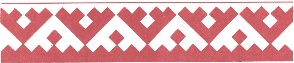 [-bójˀ] / [-pójˀ] (< *-(m)poj°ˀ) -бой’ / -пой’
Полевые материалы автора по канинскому (крайнезападному) диалекту тундрового ненецкого языка (2011 г.), информант – Бобрикова Любовь Кирилловна (1932 г. р.) [БЛК]:

Тикы ненэць’ хăрбой’ вэнолтагу. ‘Этот мужчина ножом пугает’.
Ненэць’ ăцекы нямда лэбой’ лакадтада. ‘Мальчик своего товарища костью ударил’.
Ăмгэсь няб’ убой’ лакадтар? ‘Почему товарища шестом [ты] ударил(а)?’

Ăмгэсь сюв ипой’ хамда”ан? ‘Почему меня водой [ты] облил(а)?’
Тикы боцька ипой’ паны. ‘Эта бочка водой наполнилась’.
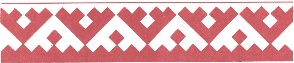 Деназализация
В современных крайнезападных ненецких диалектах (канинском и колгуевском), по нашим полевым данным, зафиксирована деназализация — утрата носового сонорного в сочетании «носовой сонорный + шумный» с озвончением последующего шумного согласного. 
mp > b, mpʲ > bʲ, ncʲ > zʲ, ŋk > g
lʲempʲa > lʲebʲa кр.-зап. ‘блюдце’

Однако в записи формы INSTR.SG в SamGr мы не наблюдаем этого упрощения: ѵдамбòi, Nє́Næмбоi, æлембòiNъ, chabimbòin, anombòi, mærjómboi, tumbòi, nienjumboin, ервмбоi, аембoi, NicємбóiNъ, мáрzæмбoi, cє́iмбоi, páidеmbоi, nimbòi, numbóin, mýmbòi 
// сæпòi, ipòi, indapoi
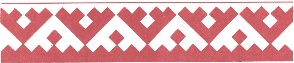 Деназализация
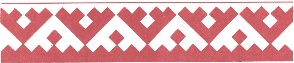 Таким образом, данные рукописи SamGr архим. Вениамина позволяют нам датировать явление деназализации в этой позиции в западных ненецких диалектах — как инновацию, произошедшую не ранее первой трети XIX в.
SamGr: -мбòi, -мбói, -мбоi, -mbòi, -mbói, mboi // -пòi, -pòi, -poiсовр. зап. диал.: [-bójˀ] / [-pójˀ], -бой’ / -пой’ (< *-(m)poj°ˀ) Что это за аффикс?
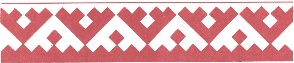 По значению и происхождению данный аффикс сближается с суффиксом -mpoj°ˀ (-мбой’), с помощью которого от имен образуются определительные наречия, ср.: 

лăкăмбой’ ‘ненадолго, временно; немного’ [Терещенко 1965: 173] < лăк ‘быстрый, скорый’ [Терещенко 1965: 172] 

(ср. løk°mpoy°h < løk° [Salminen 1998: 480]; ср. в нашей фонологической записи: lǝk°mpoj°ˀ < lǝk°).
SamGr: вторые варианты форм INSTR.SG
Вторые варианты форм инструментального падежа единственного числа в рукописи SamGr представляют собой формы, аналогичные формам LOC/INSTR.SG в современном тундровом ненецком языке: LOC/INSTR.SG -х°na (-хəna) / -kəna.

 с характерной для западных диалектов утратой /х/ в интервокальной позиции и последующим стяжением гласных 
 интерес при этом представляет отсутствие конечного слога -na в этих формах в рукописи 
 диакритика «циркумфлекс» («крышечка») над символами для обозначения конечных гласных в этих формах в SamGr
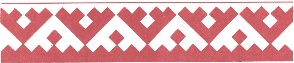 Формы инструментального падежа единственного числа в SamGr
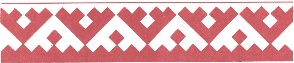 отличается от NOM.SG и GEN.SG диакритикой
отличается от NOM.SG и GEN.SG диакритикой
Формы инструментального падежа единственного числа в SamGr
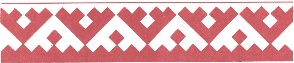 NOM.SG = GEN.SG
ервъ
NOM.SG
aè, GEN.SG
aæ̀
NOM.SG
Nicє̀, GEN.SG
Nicæ̀
NOM.SG
мáрzь, GEN.SG
марzæ̀
NOM.SG
cє̀i, GEN.SG
cє́æ
NOM.SG
páidy, GEN.SG
páide
Формы инструментального падежа единственного числа в SamGr
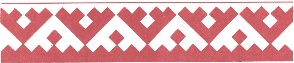 = GEN.SG
~ GEN.SG id
~ GEN.SG indad
= GEN.SG
= GEN.SG
~ GEN.SG mýn
Формы инструментального падежа множественного числа в SamGr
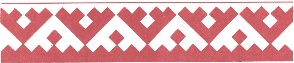 Формы инструментального падежа множественного числа в SamGr
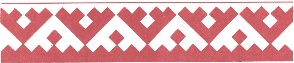 Формы инструментального падежа множественного числа в SamGr
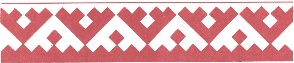 Формы инструментального падежа множественного числа в SamGr
Формы инструментального падежа множественного числа, представленные в рукописи, можно отнести к двум группам:
форма инструментального падежа множественного числа 
полностью совпадает с формой аккузатива множественного числа (chabí, Níсь, indadó), 
отличается от нее только диакритикой над конечным гласным («гравис» в формах INSTR.PL и «акут» в формах ACC.PL; ѵдí, æлó, mærjú, ервó, марzѻ́, сæдó, idí, niví, nuvó, mynó) 
или отличается от нее местом ударения (NєNì, paidý);
2) форма инструментального падежа множественного числа образована с помощью аффикса -mboi / -мбoi (anuvéemboi, tuvéemboi, nienjuvéemboi, аæвéембоi, cєæвéембоi). 
Но что за аффикс -vée- (-вéе-)?
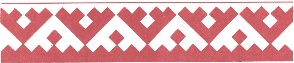 ? -вéi / véi <-wej°>
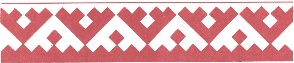 ? -вéi / véi <-wej°>
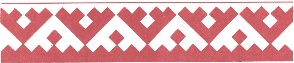 Происхождение данного аффикса GEN.PL -вéi / véi <-wej°> в рукописи не до конца ясно. 

Можно указать на его омонимичность с именным суффиксом -вэй (-wej°), используемом «для обозначения совокупности однородных предметов в ряде говоров» [Терещенко 1993: 332].
LOC/INSTR.PL в современных западных диалектах тундрового ненецкого языка
По нашим экспедиционным данным, в современных крайнезападных диалектах (канинском и колгуевском), как и в ненецком литературном языке, также представлена единая падежная форма LOC/INSTR.PL:
 фонетически реализующаяся с утратой -х- в интервокальной позиции 
и со стяжением -°- (-ə-) и предшествующего гласного в долгий гласный

кр.-зап. uda [uda] ‘рука’ NOM.SG 
кр.-зап. [udā́ʔnɐ] LOC/INSTR.PL (< uda-xəʔna)
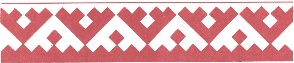 [-pójˀ] (< *-(m)poj°ˀ) -пой’
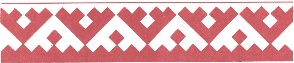 Полевые материалы автора по канинскому (крайнезападному) диалекту тундрового ненецкого языка (2011 г.), информант – Бобрикова Любовь Кирилловна (1932 г. р.) [БЛК]:

Ăмгэрипой’ ханамда пандада. 
‘[Он(а)] вещами свою нарту наполнил(а)’.
Формы локатива единственного числа в SamGr
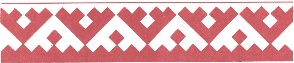 Формы локатива единственного числа в SamGr
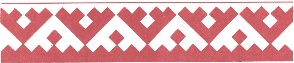 Формы локатива единственного числа в SamGr
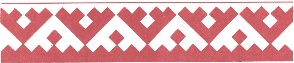 ? -сь (в написании кириллицей) / -ßj (в написании латиницей)
-sʲ (-сь) – аффикс инфинитива?
«превратительная форма» (эссив) 
совр. литер. Т ненец. (б.-з.) -ӈэ <-ŋe°>
	б.-з. сидяӈэ <sʲidʲaŋe°>
канин. (кр.-зап.) сидясь ‘вдвоем’ [Терещенко 1965: 9]
 
тайм. (кр.-вост.) сидяӈэcь ‘вдвоем’ [Терещенко 1956: 188]

 ӈэсь ‘быть’, ‘находиться (о предметах)’ [Терещенко 1965: 423]
«назначительно-превратительный падеж»: -ŋə – основа глагола ŋəş ‘быть’ [Прокофьев 1937: 27]
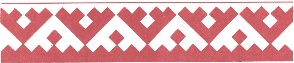 ? -сь (в написании кириллицей) / -ßj (в написании латиницей)
-sʲ (-сь) – аффикс инфинитива?
«превратительная форма» (эссив) 
совр. литер. Т ненец. (б.-з.) -ӈэ <-ŋe°>
	б.-з. сидяӈэ <sʲidʲaŋe°> (усеченная форма инфинитива)
канин. (кр.-зап.) сидясь ‘вдвоем’ [Терещенко 1965: 9]
(выпадение -ŋ в интервокальной позиции с последующим стяжением двух гласных) 
тайм. (кр.-вост.) сидяӈэcь ‘вдвоем’ [Терещенко 1956: 188] (исторически наиболее полная форма)

 ӈэсь ‘быть’, ‘находиться (о предметах)’ [Терещенко 1965: 423]
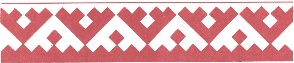 «превратительная форма» (эссив)
И. А. Николаева выделяет эссив на -ŋe° как одну из частотных наречных форм имени (“adverbial form”), см. об этой форме подробно [Nikolaeva 2014: 39—41]. 
О том, почему данная форма (эссив) не считается отдельным падежом, см. в работе И. Николаевой: “In many respects it <essive> behaves like a grammatical case but, unlike true grammatical cases, the essive is not compatible with the expression of grammatical number and possessive person / number <...>” [Nikolaeva 2014: 39].

SamGr: нет падежной формы L. на -cь в посессивном склонении
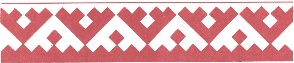 Формы локатива множественного числа в SamGr
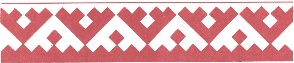 Формы локатива множественного числа в SamGr
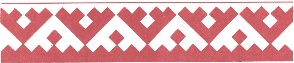 Формы локатива множественного числа в SamGr
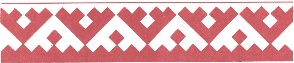 Формы локатива двойственного числа в SamGr
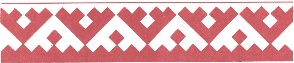 Формы локатива двойственного числа в SamGr
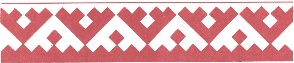 Формы локатива двойственного числа в SamGr
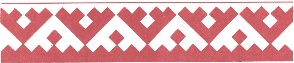 -сь
Полевые материалы автора по канинскому (крайнезападному) диалекту тундрового ненецкого языка (2011 г.), информант – Бобрикова Любовь Кирилловна (1932 г. р.) [БЛК]:
Ăмгэсь тюкон’ амдын? ‘Почему [ты] сюда сел?’ 
Ăмгэсь мальцям’ нисян сер”? ‘Почему [ты] малицу не надел?’
Ăмгэсь хыдям’ лекабтар? ‘Зачем [ты] чашку разбил?’
Ăмгэсь тăрем’ лаханан? ‘Почему [ты] так говоришь?’
Ăмгэсь амзид тедыд? ‘Зачем [ты] мясо вынул?’
Ăмгэсь тюкон’ тюн? ‘Почему [ты] сюда вошел?’
Ăмгэсь вэнеком’ сярар? ‘Почему [ты] собаку привязал?’
Ăмгэсь тум’ хабтар? ‘Зачем [ты] огонь погасил?’

Cр. в литер.: Тюку падар” нянанда” ӈамгэхэ̌на (LOC/INSTR.SG) тара? ‘Для чего вам нужна эта бумага?’ [Терещенко 1965: 376]
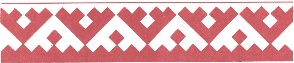 Эссив на -ӈэ
Полевые материалы автора по канинскому (крайнезападному) диалекту тундрового ненецкого языка (2011 г.), информант – Бобрикова Любовь Кирилловна (1932 г. р.) [БЛК]:
Эбт пал”ӈэ хая. ‘Волосы в запутанные комки превратились’.
Мерцяна уна” харёйӈэ хая”. ‘Во время ветра наши шесты кривыми (изогнутыми) стали’.
Эрёйӈэ хая. ‘Осень наступила’ (букв. ‘Осенью стало’).
Юнуйӈэ хая. ‘Поздняя весна наступила’ (букв. ‘Поздней весной стало’).
Токцяко” мал’ салабаӈэ хая”. ‘Озёрушки (DIM, маленькие озёра) полностью замерзли (в лёд превратились)’.
Тюку яля’ хадӈэ хая. ‘Cегодня снег пошел’ (букв. ‘Сегодня пургой стало’).
Ты”на” нямдодо’ лэӈэ хая”. ‘Наших оленей их рога окостенели’ (букв. ‘костью стали’).
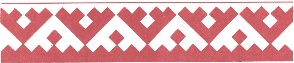 Список использованной литературы
Архимандритъ Венiаминъ. О обращенiи въ христiанство мезенскихъ самоѣдовъ въ 1825—1830 годахъ: Записки архимандрита Венiамина. СПб., 1851. 
Архимандритъ Венiаминъ. Самоѣды мезенскie. СПб., 1855. (Вѣстникъ Императорскаго русскаго географическаго общества. Часть XIV. СПб., 1855.) 
Базанов А. Г. Миссионеры и миссионерские школы на Архангельском Севере. Архангельск, 1936. 
Буркова С. И. Краткий очерк грамматики тундрового диалекта ненецкого языка // Диалектологический словарь ненецкого языка / Ред. Кошкарева Н. Б. Екатеринбург, 2010. С. 180—349. 
Буркова С. И. Ненецкий тундровый язык // Язык и общество: Энциклопедия / Гл. ред. Михальченко В. Ю. М., 2016. С. 315—323. 
Волынская В. А. Вениамин // Поморская энциклопедия: в 5-ти томах. Т. 1. История Архангельского Севера. Архангельск, 2001. С. 97—98. 
Козмин Н. Архангельские самоеды: Очерк их быта и верований. СПб., 1913. 
Ненецкий автономный округ: Энциклопедический словарь / Гл. ред., сост. Корепанова Л. Ю. М., 2001.
Плетнева А. А., Кравецкий А. Г. Церковнославянский язык. М., 1996. 
Православная энциклопедия: в 58-и томах. Электронная версия / Под ред. Патриарха Московского и всея Руси Кирилла // https://www.pravenc.ru/text/150317.html (дата последнего обращения: 25.08.2020). 
Страдомский А. И. Вениамин Смирнов, архим. Глуховского Петропавловского монастыря, просветитель мезенских самоедов. Чернигов, 1875.
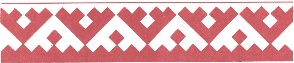 Терещенко Н. М. Очерк грамматики ненецкого (юрако-самоедского) языка. Л., 1947. 
Терещенко Н. М. Материалы и исследования по языку ненцев. М.—Л., 1956. 
Терещенко Н. М. Ненецко-русский словарь: Около 22000 слов. С приложением краткого грамматического очерка ненецкого языка. М., 1965. 
Терещенко Н. М. Ненецкий язык // Языки народов СССР: в 5-ти томах. Т. 3. Финно-угорские и самодийские языки. М., 1966. С. 376—395. 
Терещенко Н. М. Ненецкий язык // Языки мира. Уральские языки. М., 1993. С. 326—343. 
Харитонова Я. Э. Документы личного фонда архимандрита Вениамина (Смирнова) как исторический источник сведений о деятельности самоедской духовной миссии на Архангельском Севере в 1825—1830 гг. // Saint-Petersburg Historical Journal. 2018, 1. С. 231—239. 
Шульгин В. Архим. Вениамин — просветитель мезенских самоедов // Архангельские Епархиальные ведомости. 1895, № 21. С. 513—516. 
Шульгин В. Архим. Вениамин — просветитель мезенских самоедов // Архангельские Епархиальные ведомости. 1895, № 23. С. 554—558. 
Шульгин В. Архим. Вениамин — просветитель мезенских самоедов // Архангельские Епархиальные ведомости. 1895, № 24. С. 591—594. 
Шульгин В. Эпизод из миссионерской деятельности архим. Вениамина // Архангельские Епархиальные ведомости. 1896, № 23. С. 680—681. 
Nikolaeva I. A Grammar of Tundra Nenets. Berlin ― Boston, 2014. 
Salminen T. A Morphological Dictionary of Tundra Nenets. Helsinki, 1998. (= Lexica Societatis Fenno-Ugricae, XXVI. Helsinki, 1998.)
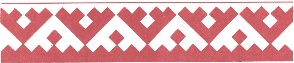 Ӈарка вада! Благодарю за внимание